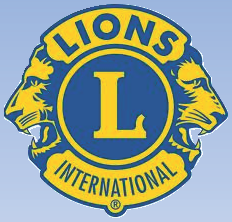 INSTRUÇÕES LEONÍSTICAS“MELVIN JONES”
MELVIN JONES
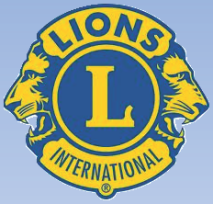 Janeiro é considerado o mês de Melvin Jones, fundador do Leonismo.
MELVIN JONES
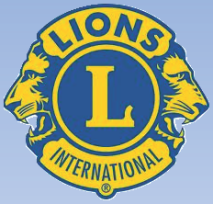 Nasceu na cidade de Fort Thomas, no Estado do Arizona, no dia 13 de janeiro de 1.879 e faleceu no dia 1º de junho de 1.961, aos 82 anos de idade e 44 de Leonismo.
 
Foi enterrado no Cemitério de Mount Hope, em Flossmoor, nos arredores de Chicago.
MELVIN JONES
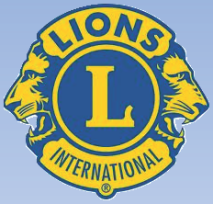 Estudou Direito e era corretor de seguros e pertencia a um clube chamado Círculo de Negócios de Chicago.
MELVIN JONES
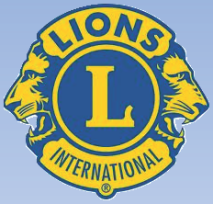 Em 29 de junho de 1.909 casou-se com Rose Amanda Freeman (campeã americana de golfe), que faleceu em junho de 1.954.
MELVIN JONES
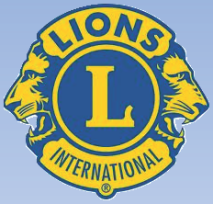 Foi eleito Secretário do Lions na primeira Convenção de 8 a 10 de outubro de 1.917, cargo que permaneceu até o seu falecimento em 1º de junho de 1.961.
MELVIN JONES
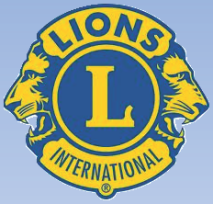 A partir do ano de 1.920 passou a dedicar-se inteiramente ao Lions  Internacional.
MELVIN JONES
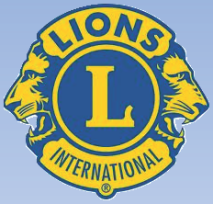 Foi representante do Lions Internacional na Conferência de fundação da ONU, em San Francisco, em 1.945, na qualidade de consultor.
MELVIN JONES
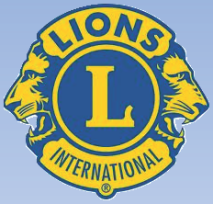 Recebeu várias condecorações e citações de numerosos países.
MELVIN JONES
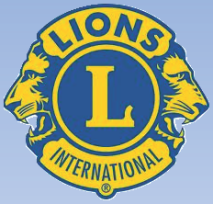 Em 21 de junho de 1.956 uniu-se pelo matrimônio a Lilian M. Radugan.
PENSAMENTOS DE MELVIN JONES
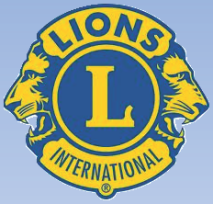 Lions – Clube de Serviço

“Tenho muitas vezes, sido perguntado por que se afirma que o Lions é o primeiro Clube de Serviço. Minha resposta é que fomos a primeira associação a incluir em seu Estatuto a proposição de que nenhum clube terá como objetivo a melhoria financeira de seus associados”.
PENSAMENTOS DE MELVIN JONES
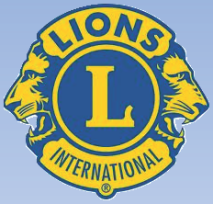 O Emblema

“O emblema do Lions Clube representa um leão comtemplando o passado com orgulho das obras realizadas. E outro, olhando, confiante, o futuro, desejando prestar novos serviços”.
PENSAMENTOS DE MELVIN JONES
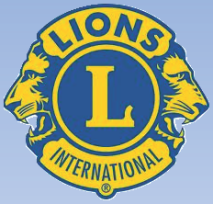 A Fraternidade

“O objetivo genérico do Leonismo é ensinar ao povo a importância da fraternidade entre os homens. Humildade pode ser a maior força para o bem de toda a comunidade ou de qualquer país”.
PENSAMENTOS DE MELVIN JONES
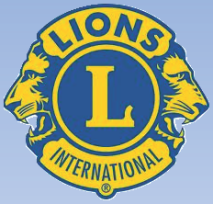 A Liderança

“A ação grupal, a interação, a habilidade para viver com os outros, são as bases de nossa civilização”.
PENSAMENTOS DE MELVIN JONES
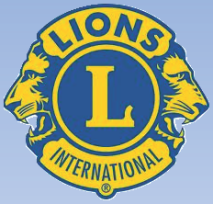 A Filiação

“Não é fato incomum para um Lions Clube realizar a transformação de um homem egoísta em um respeitável benfeitor da comunidade”.
PENSAMENTOS DE MELVIN JONES
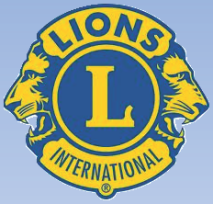 Os Associados

“O Lions Clube deve ser constituído de homens de elevada reputação”.
PENSAMENTOS DE MELVIN JONES
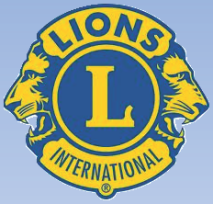 O Serviço

“Você não pode ir muito longe enquanto não começar a fazer algo pelo próximo”.
PENSAMENTOS DE MELVIN JONES
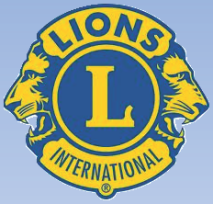 A Experiência

“Deveríamos ter menos dúvida e mais fé, menos pessimismo e mais clareza mental”.
PENSAMENTOS DE MELVIN JONES
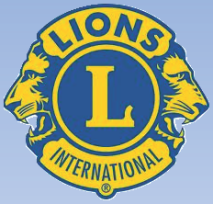 As Atitudes

“Nós não deveríamos somente trabalhar, mas, deveríamos rezar. Devemos ter calma diante das emergências, porque somente dela decorrem o pensamento lúcido, a coragem e a inspiração”.
PENSAMENTOS DE MELVIN JONES
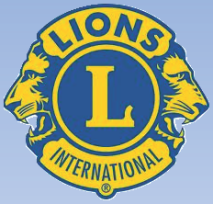 A Amizade

“Sustentar a amizade como um fim e não como um meio”.
PENSAMENTOS DE MELVIN JONES
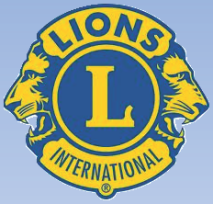 O Companheirismo

“O verdadeiro companheirismo existe onde o povo vive unido, trabalha unido e divide o pão entre si com respeito e verdade mútua”.
PENSAMENTOS DE MELVIN JONES
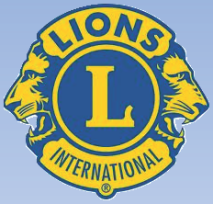 A Sinceridade

“Ser leal com os clientes e sincero consigo mesmo”.
PENSAMENTOS DE MELVIN JONES
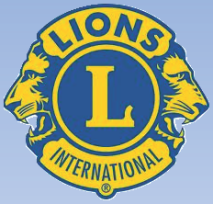 Os Sonhos

“Sonhos são ideias tolas de anteontem que se tornaram os milagres comuns de hoje”.
PENSAMENTOS DE MELVIN JONES
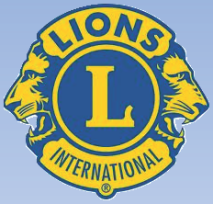 A Doação

“Tudo que você dá à humanidade, você recebe de volta. O pão lançado às águas é muito mais saudável e nutritivo do que uma torta no céu”.
PENSAMENTOS DE MELVIN JONES
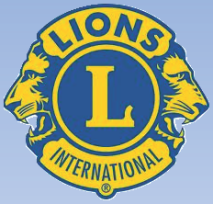 A Verdade

“A verdade, assim como as rosas, está envolta em espinhos”.
 
“Não faz diferença alguma quem descobre a verdade, desde que ela seja descoberta”.
 
“A verdade sempre existiu, antes mesmo de que alguém saísse à sua procura”.
PENSAMENTOS DE MELVIN JONES
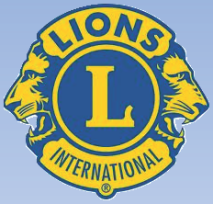 Instrução Leonística preparada e apresentada pelo CL Marco Antônio Fontana do LC Colatina Centro – DLC 11.

Fonte de pesquisa: sites na internet, site do LI, site do DLC 11 e Livro Leão Sabido, Áureo Rodrigues, 36ª edição.